OCTOBRE 2021
1
Convention retraites 2022
Délégation de Gestion  Multicomptes Pep’s
Accompagnement Personnalisé Retraite
OCTOBRE 2021
2
Convention retraites – un dispositif légal
Loi 84-53 du 26 janvier 1984 modifiée, les centres de gestion :
 Assurent au titre des missions obligatoires pour les collectivités affiliées une assistance à la fiabilisation des comptes de droits en matière de retraite (article 23)
 Peuvent assurer toute tâche en matière de retraite et d’invalidité pour le compte des collectivités territoriales (recueil, traitement et transmission aux régimes de retraites les données relatives à la carrière et aux cotisations agents, information aux actifs sur leurs droits à la retraite). Les modalités de ces interventions et la contribution financière sont fixés par des conventions conclues avec le Centre de Gestion (article 24)
OCTOBRE 2021
3
Convention retraites – Délibération du 23 juin 2021
Création d’une mission facultative complémentaire à la mission obligatoire d’assistance à la fiabilisation des droits en matière de retraite comprenant :

 La gestion déléguée de la plateforme Pep’s
 L’accompagnement personnalisé retraite
OCTOBRE 2021
4
Convention retraites : les prestations proposées par le service retraites
OCTOBRE 2021
5
Convention retraites : la tarification
OCTOBRE 2021
6
Convention retraites : modalités d’adhésion
- Délibération de l’autorité territoriale intéressée
- Convention d’adhésion au service retraites

Les documents sont en ligne sur le site internet :

Accueil < Santé/Sécurité au travail < retraites
https://www.cdg33.fr/Sante-Securite-au-travail/Retraites
OCTOBRE 2021
7
Convention retraites : Délégation de Gestion Pep’s – accès multi comptes
Dès réception de la convention signée, 
- Une demande de droit en délégation vous sera envoyée par courriel par le conseiller retraites du Centre de Gestion
Les droits en délégation permettent à un conseiller retraites du CDG :
	- de consulter Pep’s pour accompagnement
	- d’effectuer des contrôles sur les actes de gestion/opération pour le compte de votre établissement (avec votre accord via la plateforme Pep’s)
Le support d’accès multicomptes Pep’s est en ligne sur le site de la CNRACL https://www.cnracl.retraites.fr/employeur/ma-plateforme-peps/presentation-de-la-plateforme-employeurs-publics-peps
OCTOBRE 2021
8
Convention retraites : comment envoyer la délégation de gestion Pep’s
OCTOBRE 2021
9
Convention retraites : Accompagnement Personnalisé Retraite (APR)
Le Principe
	- En appui ou en complément du conseil de l’employeur, l’actif qui est à moins de 5 ans de l’âge légal de la retraite, peut bénéficier par le service Retraites du CDG d’une expertise complète de sa situation personnelle.
	- L’accompagnement portera sur des éléments précis et détaillés concernant leur carrière et les droits à pension CNRACL, ainsi que des éléments plus généraux sur les autres caisses de retraites de base ou complémentaires. 
	- Le Centre de Gestion ne se substitue pas aux missions de l’employeur dans le domaine des retraites, à savoir, le conseil et le traitement des procédures retraites auprès de la CNRACL obligatoires et facultatives.
	- L’agent peut se faire assister de son référent RH.
OCTOBRE 2021
10
Convention retraites : Accompagnement Personnalisé Retraite (APR)
Les modalités de gestion d’un APR
Saisine du CDG par l’agent
	Envoi du formulaire APR disponible sur le site du Centre de Gestion 
https://www.cdg33.fr/Sante-Securite-au-travail/Retraites/Accompagnement-personnalise-Retraite-APR
Analyse individuelle détaillée par le conseiller retraites du Centre de Gestion
Demande de documents complémentaires éventuels à l’agent et/ou à l’employeur
Entretien individuel avec l’agent
	Echange en présentiel, Team’s ou téléphone
Clôture de la procédure
La CNRACL envoie un questionnaire de satisfaction à l’agent
	Le Centre de Gestion reste consultant à titre informatif, l’employeur reste le correspondant RH pour les différents fonds de retraite.
OCTOBRE 2021
11
Convention Retraites : les avantages pour l’employeur
Conseils et assistance personnalisés de l’employeur territorial
Accompagnement lors de la réalisation des actes de gestion (multicomptes Pep’s)
Contrôle et assistance à la correction des dossiers non référencés dans la fiabilisation des comptes retraites sur la plateforme Pep’s
Conseils et accompagnement des actifs qui sont à moins de 5 ans de l’âge légal de la retraite
Interlocuteur privilégié de la CNRACL, le CDG bénéficie d’une information continue sur les méthodes de travail et les évolutions techniques et réglementaires
OCTOBRE 2021
12
Convention Retraites : présentation du service
1 responsable de services 
Isabelle CHANEL, responsable du service Contrats Groupe Retraites

3 agents du service Retraites du Centre de gestion assurent les missions obligatoires et facultatives :

Alexia RUEDA, Correspondante Retraites
Violaine ARAGON GRAVA, Conseiller Retraites
Sylvie LACABANNE, Conseiller Retraites
OCTOBRE 2021
13
Convention Retraites : coordonnées du services
NUMERO RETRAITES UNIQUE : 05 56 11 14 14

COURRIEL EMPLOYEUR : retraites@cdg33.fr

COURRIEL ACTIF : agent.retraites@cdg33.fr
Un outil de gestion des demandes des actifs : https://osticket.cdg33.fr/osticket/
OCTOBRE 2021
14
A consulter / A télécharger :
Retrouvez toutes les informations du service sur le site du CDG33 :

Les supports d’information de la journée seront disponibles sur notre site internet www.cdg33.fr
q
Suivez-nous sur :
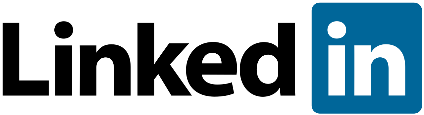 OCTOBRE 2021
15